ЗАДАНИЯ 19- 25
I.NOUNS
    ADJECTIVES
    PRONOUNS
     NUMBERS
II. VERBS
III.PRACTICE
NOUNS
Remember!
ADJECTIVES
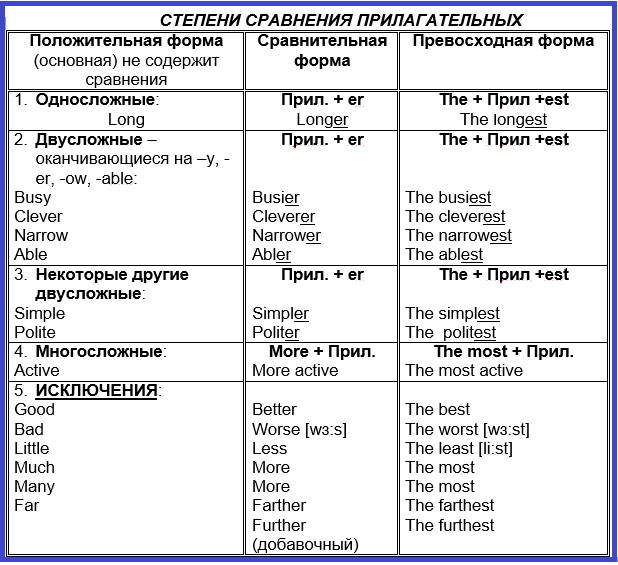 farther – это “дальше” в буквальном смысле, когда речь идет о физическом расстоянии,
further – это “дальше” в переносном значении, когда мы говорим о продолжении какого-то действия.
pronouns
One-ones
Two-twice
3- 3 times
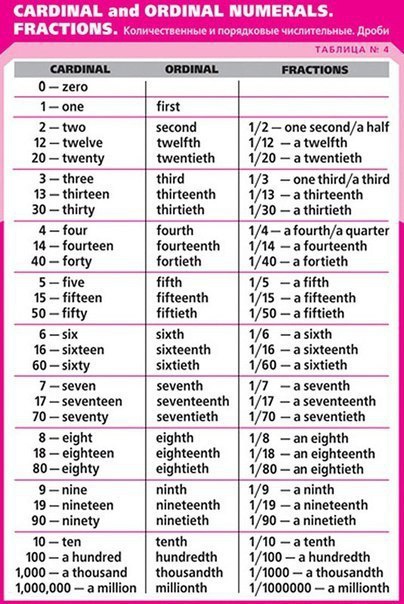 Verbs
1
If
2
3
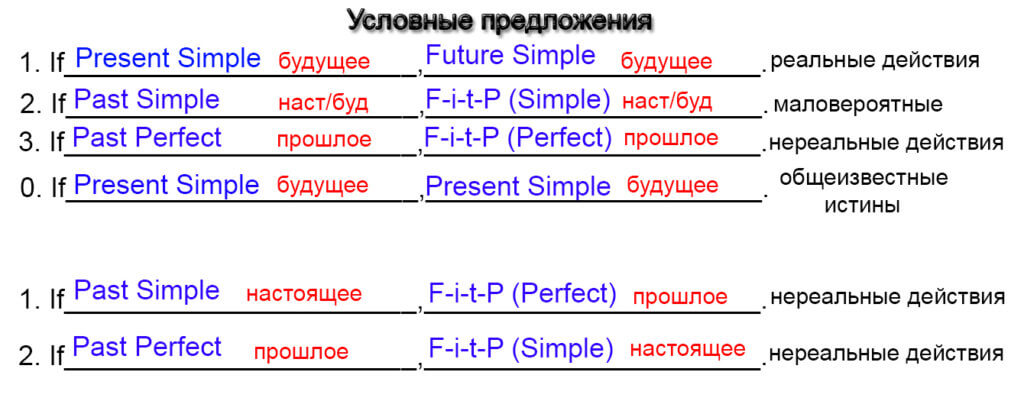 I wish –было бы круто,если
Past Simple (если о настоящем)
I wish
Past Perfect     (если о прошлом)
Сказуемое 
Active
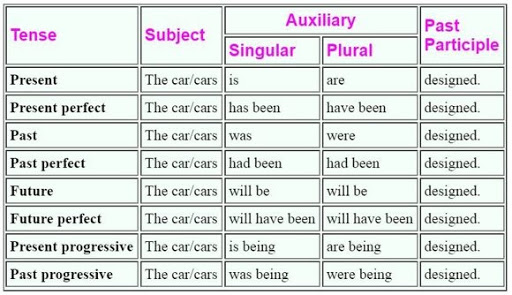 Сказуемое 
Passive
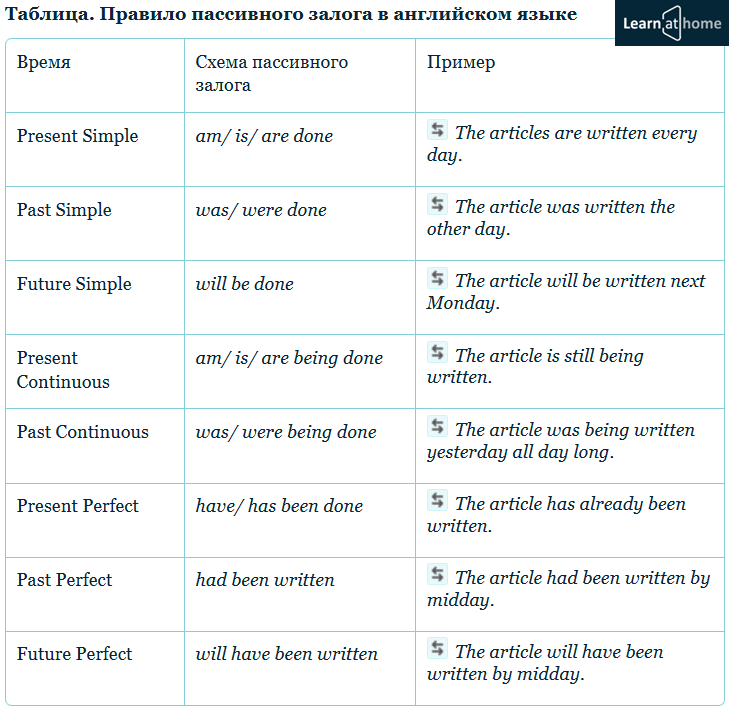 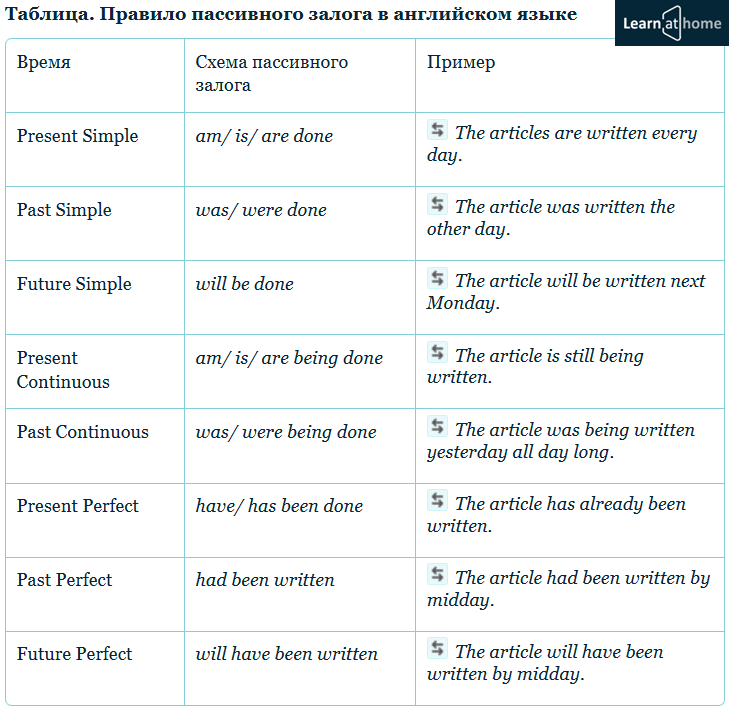 Не сказуемое
«Активное»причастие
Что делающий?
Ving
«Пассивное» причастие
Что сделанный? 
Ved/V3
Gerund Ving
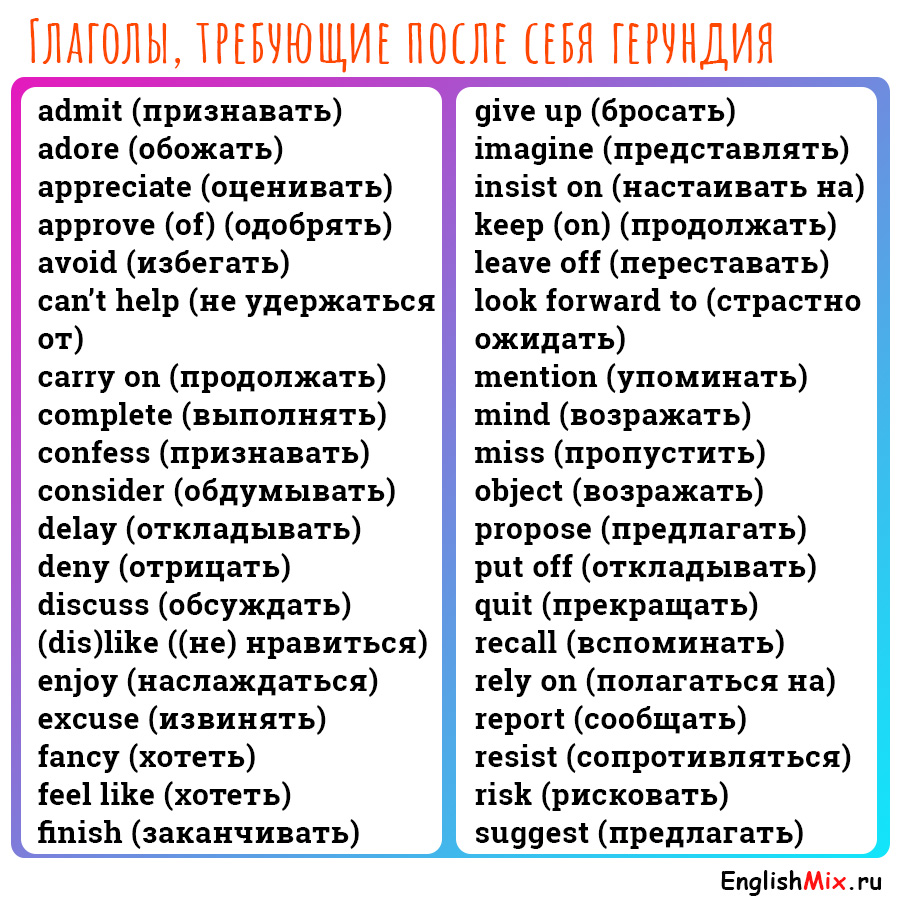 be disappointed at – быть разочарованным в,
be surprised at – удивляться чему-то,
be responsible for – быть ответственным за что-то,
prevent from – препятствовать, мешать сделать что-то,
consist in – заключаться в,
persist in – упорно продолжать что-либо,
result in – приводить к чему-либо,
spend in – тратить на что-либо,
succeed in – преуспевать в чем-либо,
be interested in – быть заинтересованным в чем-либо,
accuse of – обвинять в,
approve of – одобрять,
suspect of – подозревать в,
hear of – слышать о,
think of – думать о,
be afraid of – бояться чего-либо,
be (in-) capable of – быть (не) способным на что-либо,
be fond of – любить, обожать что-либо,
be proud of – гордиться чем-либо,
count on – рассчитывать на
insist on – настаивать на,
object to – возражать против,
get used to – привыкать к
Gerund  в качестве существительного 
и подлежащего
Infinitive with to V1
Глаголы, выражающие  желание и планирование действия
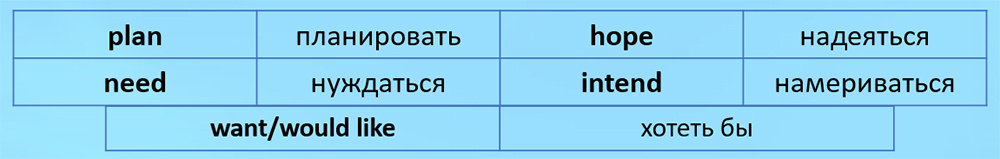 Глаголы, относящиеся к мыслительным процессам:
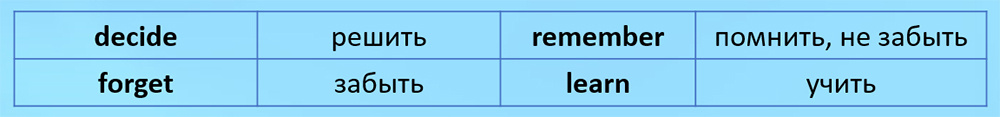 Глаголы, описывающие процесс или усилие с целью достичь результата
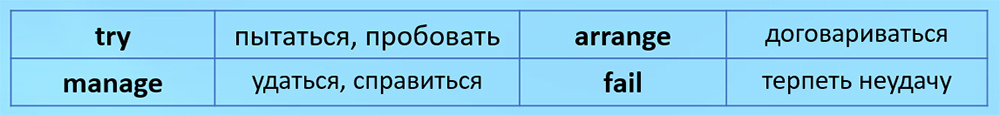 Глаголы, описывающие согласие или несогласие на выполнение действия:
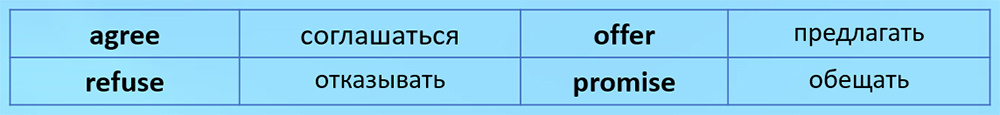 Употребление инфинитива после прилагательных
Инфинитив после прилагательных
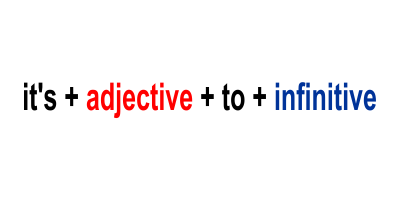